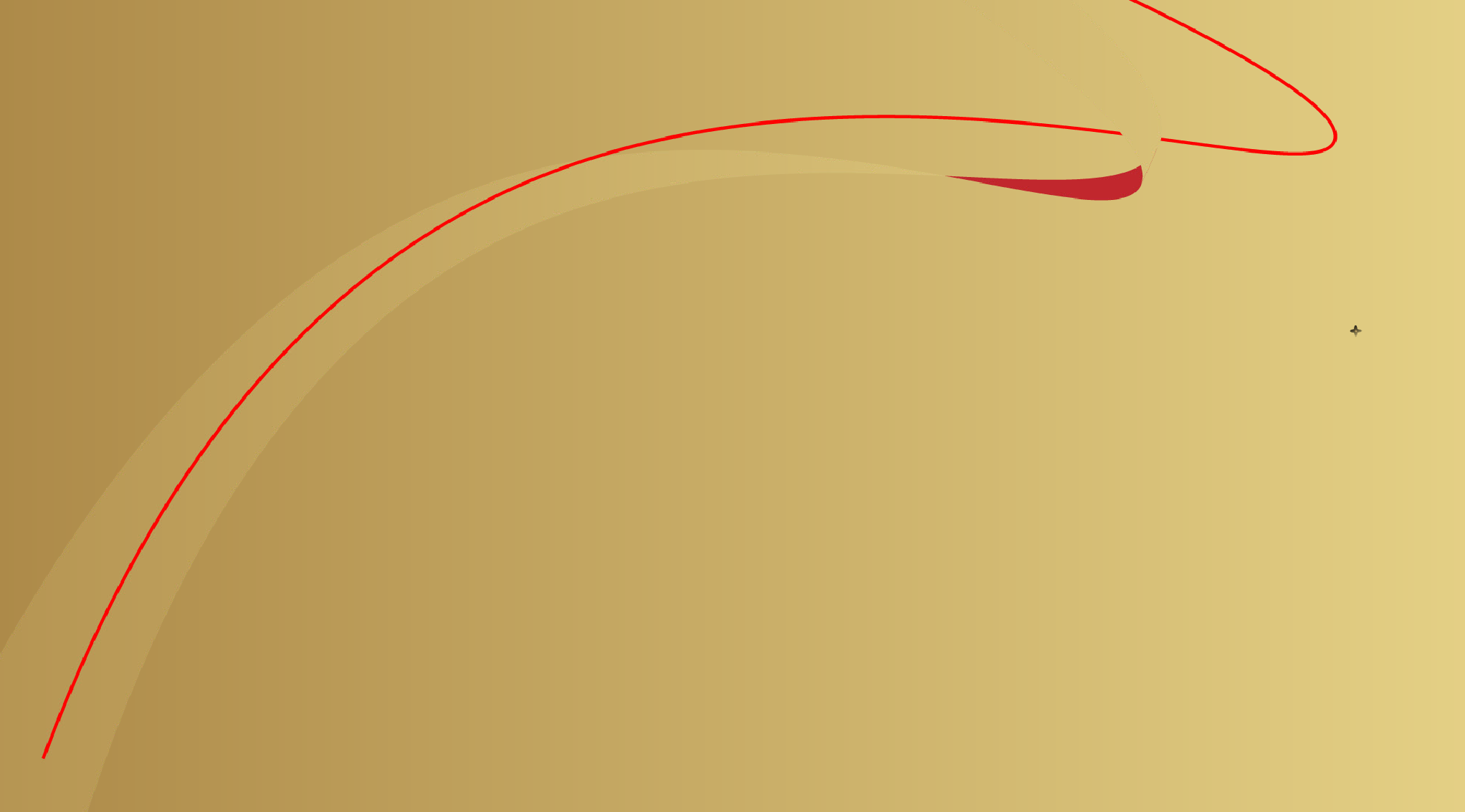 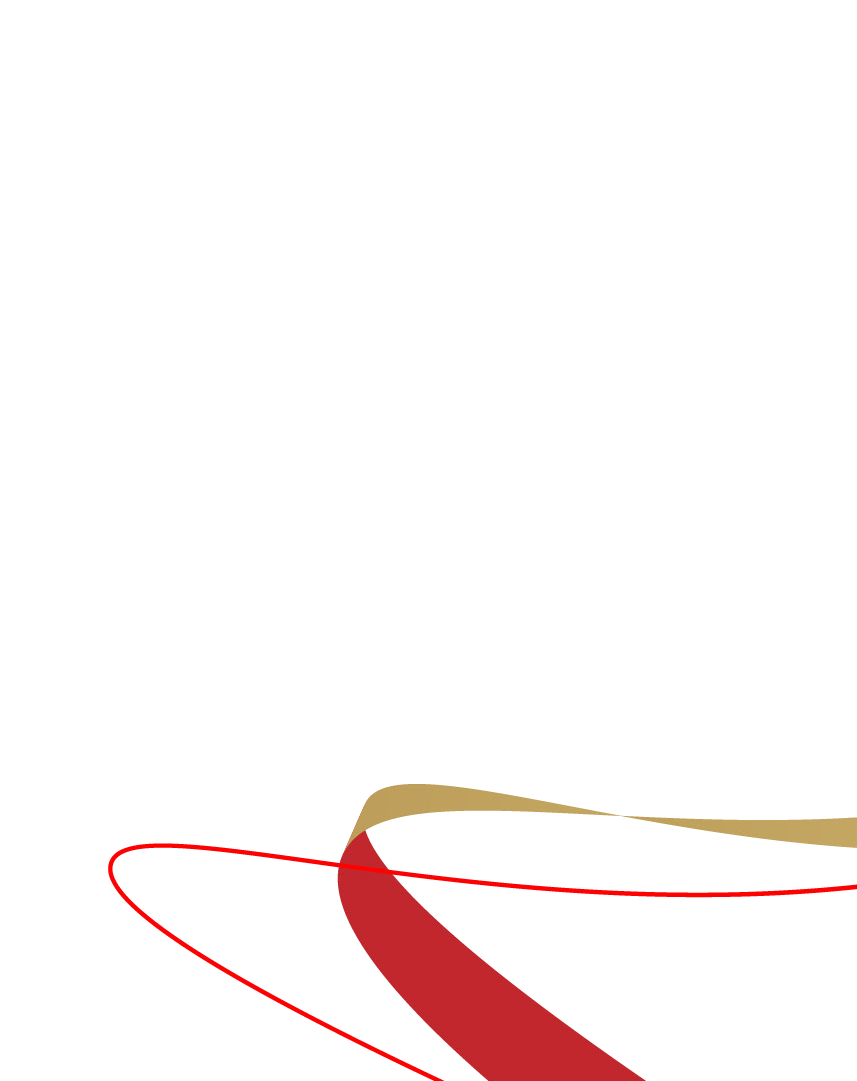 КОМИТЕТ ОБРАЗОВАНИЯ АДМИНИСТРАЦИИ ГОРОДА УСТЬ-ИЛИМСКА
МКУ «ЦРО»
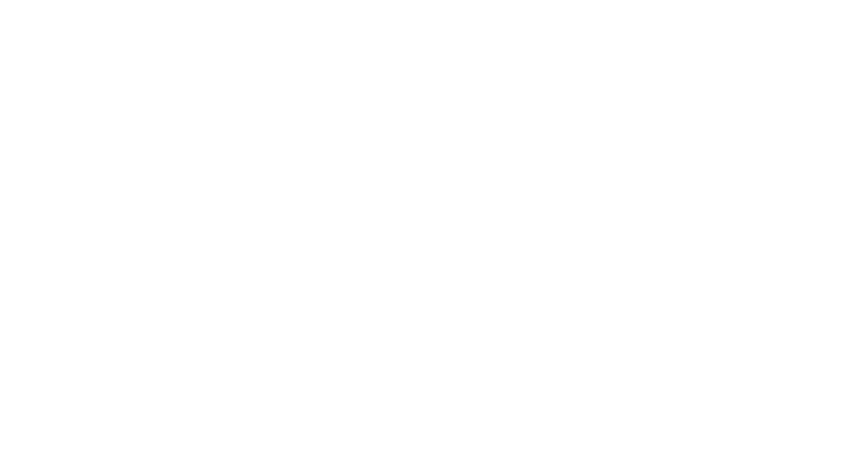 РЕЗУЛЬТАТЫ ГИА 2023 ГОДАПО ПРОГРАММАМ ОСНОВНОГО И СРЕДНЕГО ОБЩЕГО ОБРАЗОВАНИЯ
Заведующий сектора мониторинга
и оценки качества образования -
Е.В.АХОВА
1
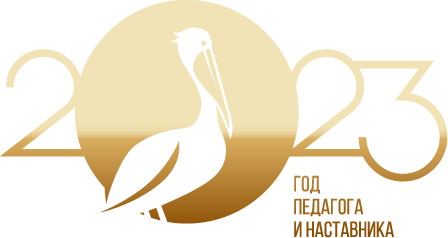 Динамика результатов за последние 3 года
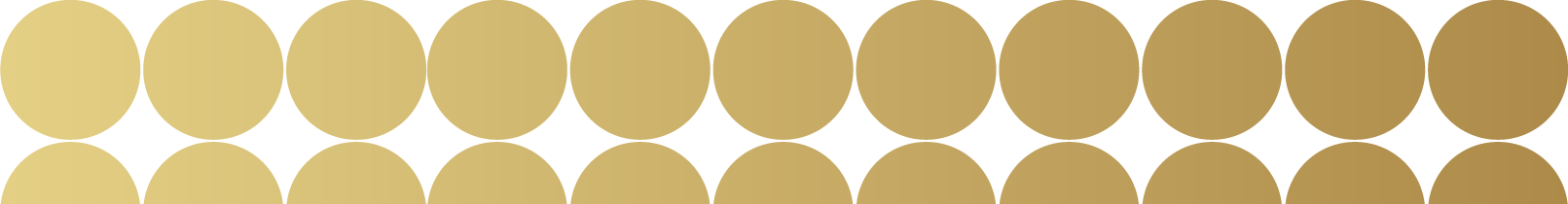 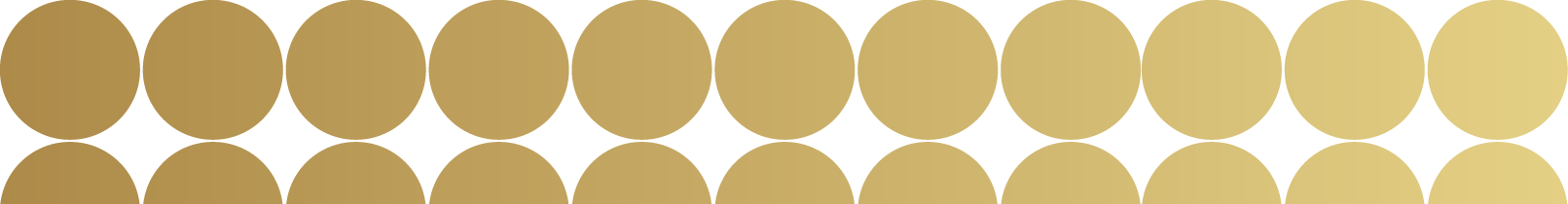 2
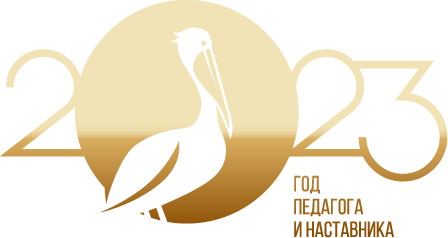 ИТОГИ ГИА-9, основной период 2023г.
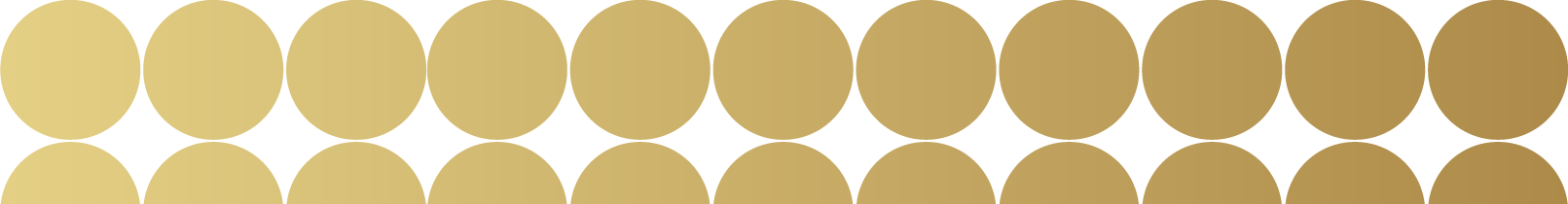 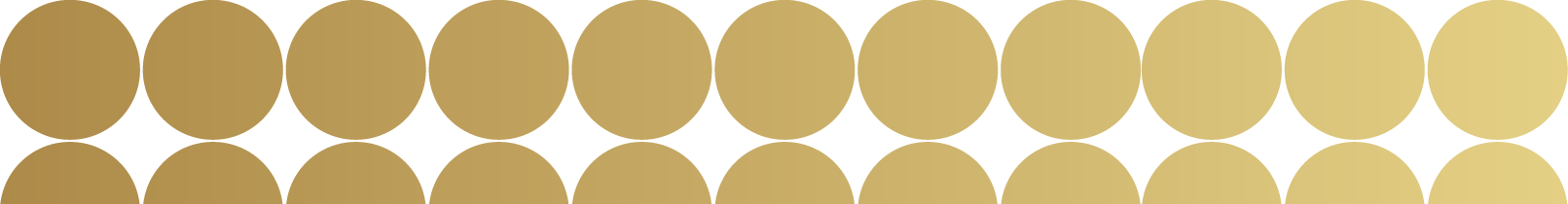 3
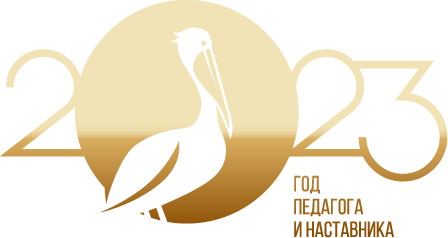 ОБЯЗАТЕЛЬНЫЕ ПРЕДМЕТЫ
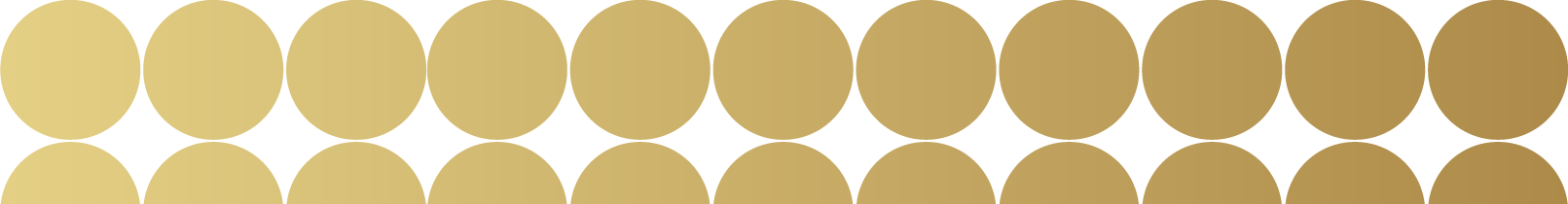 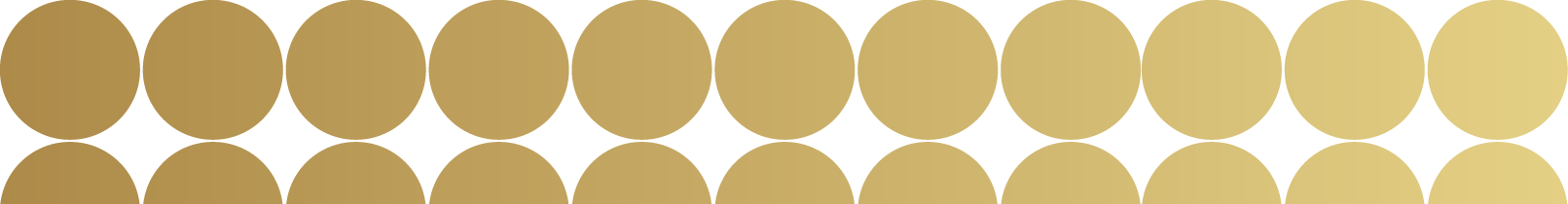 4
ПРЕДМЕТЫ ПО ВЫБОРУ (КАЧЕСТВО), %
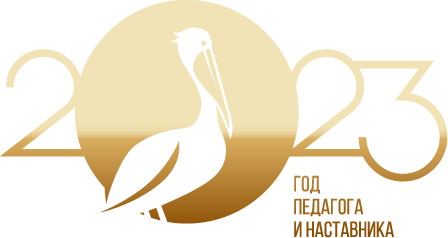 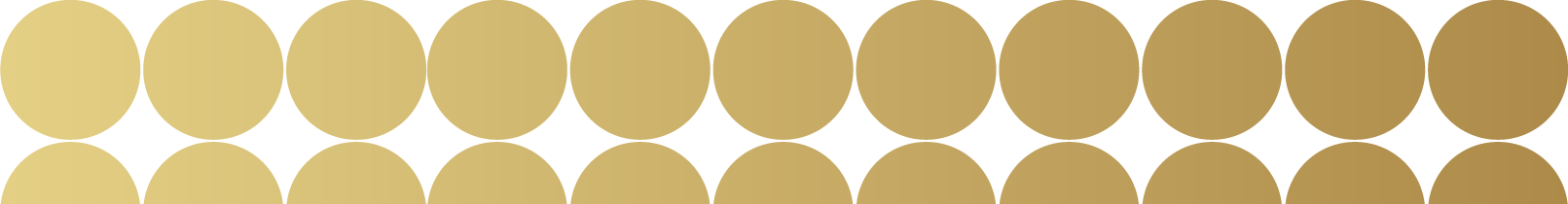 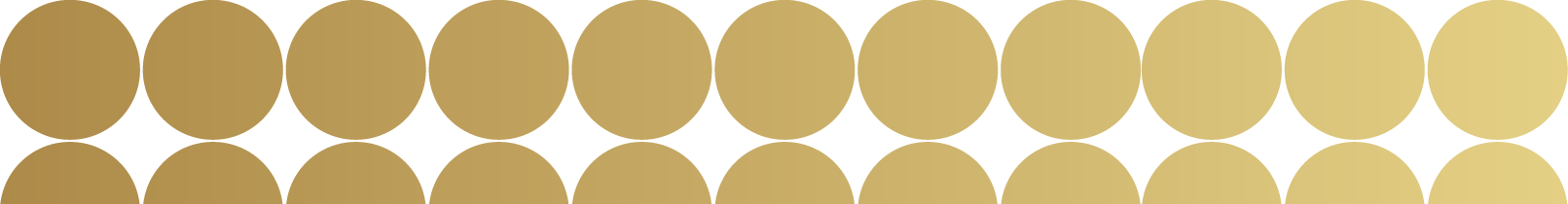 5
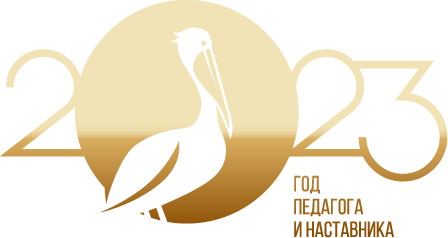 ДИНАМИКА
Максимальное количество баллов по предметам по выбору, кол-во
Абсолютных отличников в регионе – ребят, сдавших экзамены и по обязательным предметам, и предметам по выбору – 446 человек.
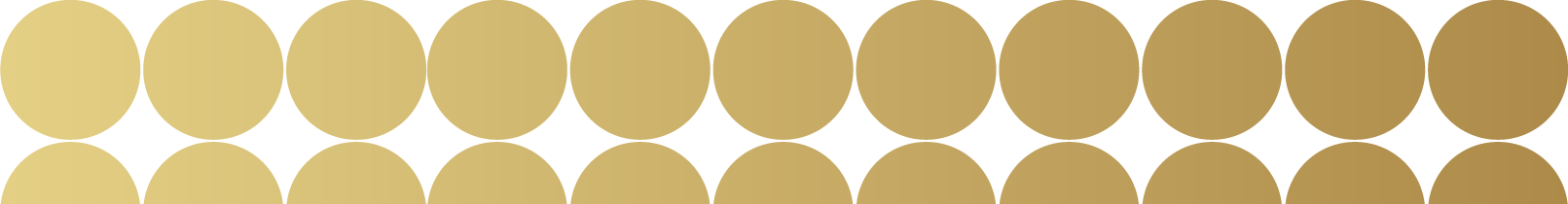 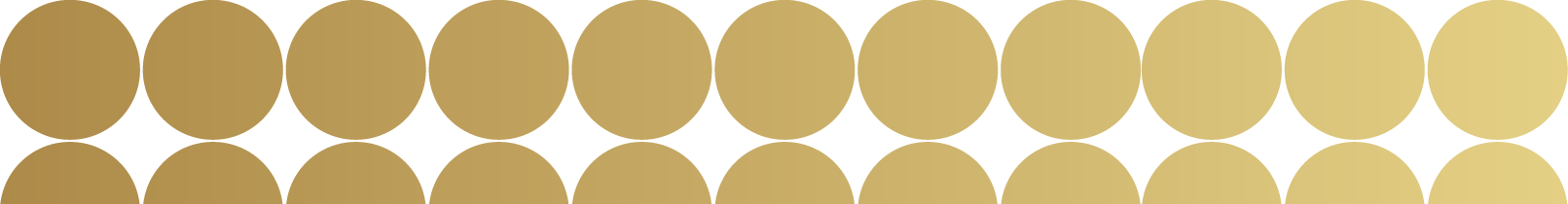 6
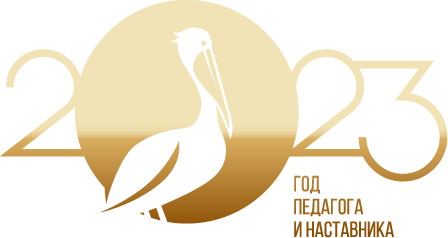 По результатам ГИА-9кл. в дополнительный период получили аттестат об основном общем образовании 26 выпускников. Из них продолжили обучение 23 – 16 в ПОО, семь в 10кл.(школы 1, 7, 8, 14, 17). Трое не определены.
Дополнительный период 2023
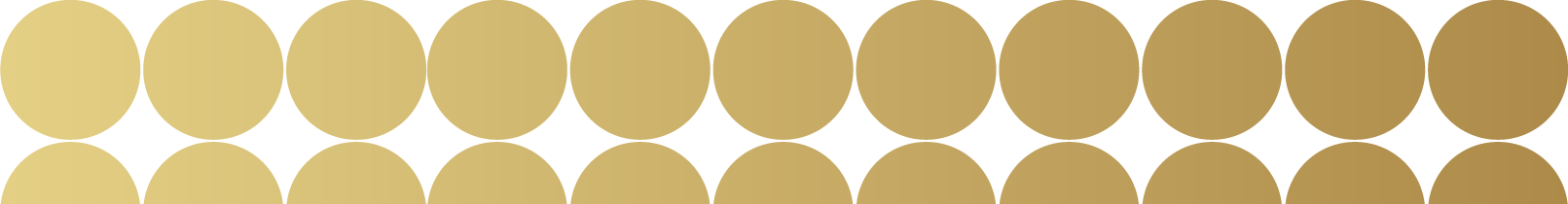 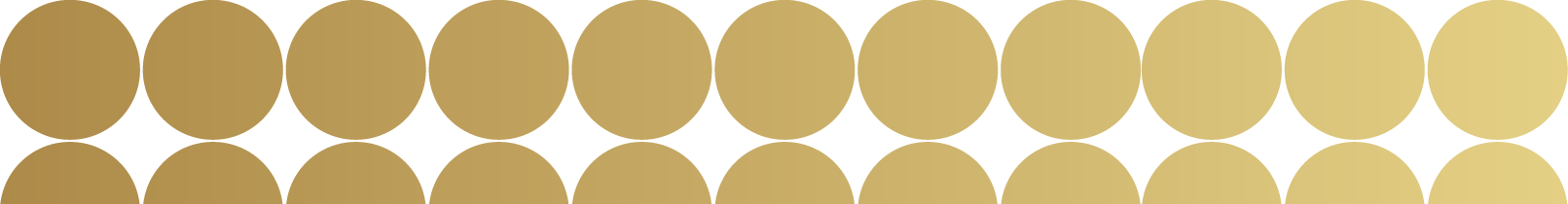 7
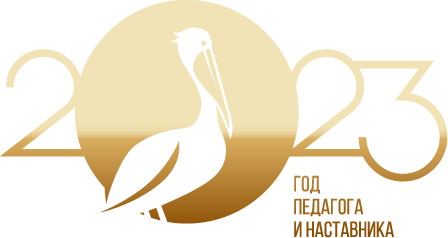 Результаты государственной итоговой аттестации
8
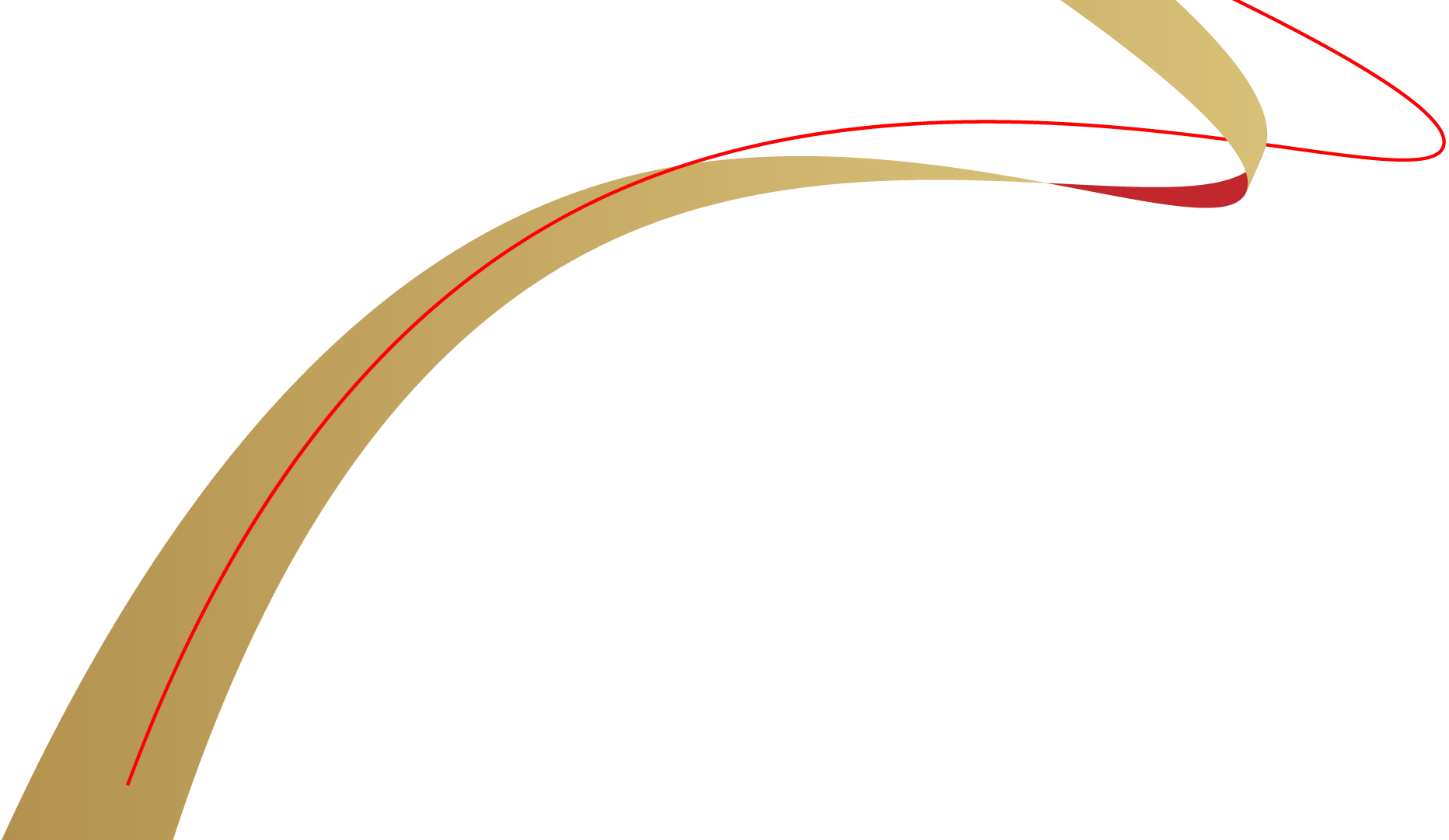 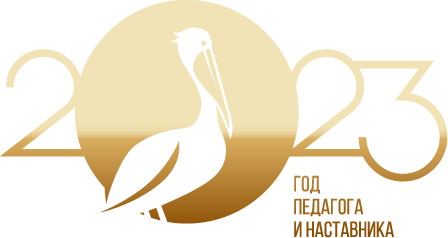 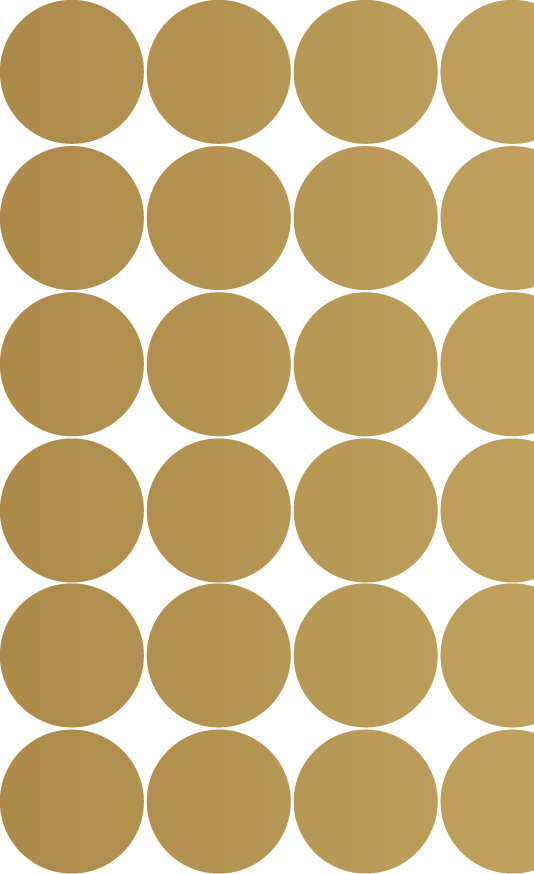 Результаты ГИА- 11 2023 год
9
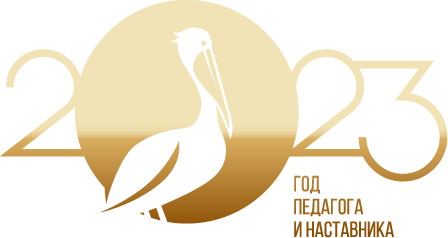 Доля выпускников 11 классов(основной период)
получивших медали
не получивших аттестат
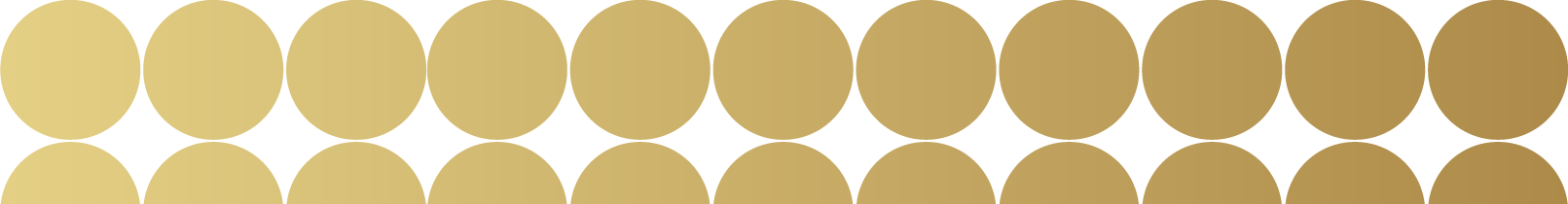 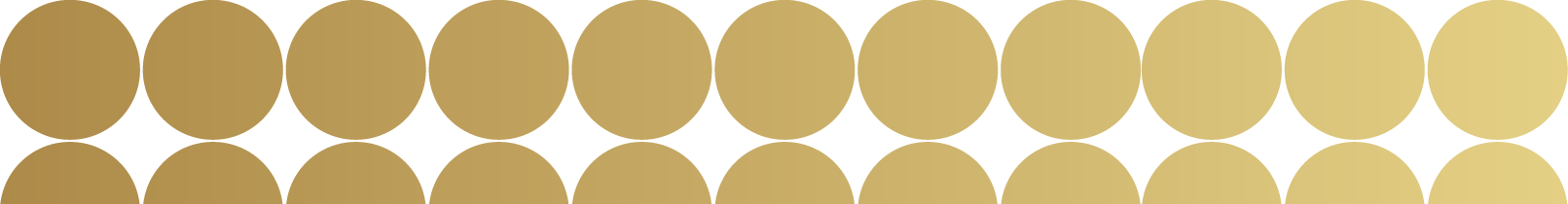 10
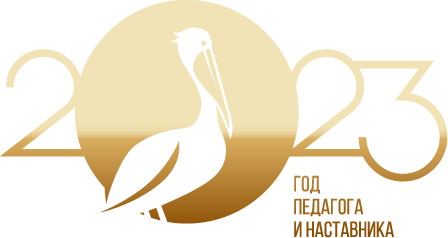 Результаты ЕГЭ выпускников 2023 года
в сравнении с областными показателями
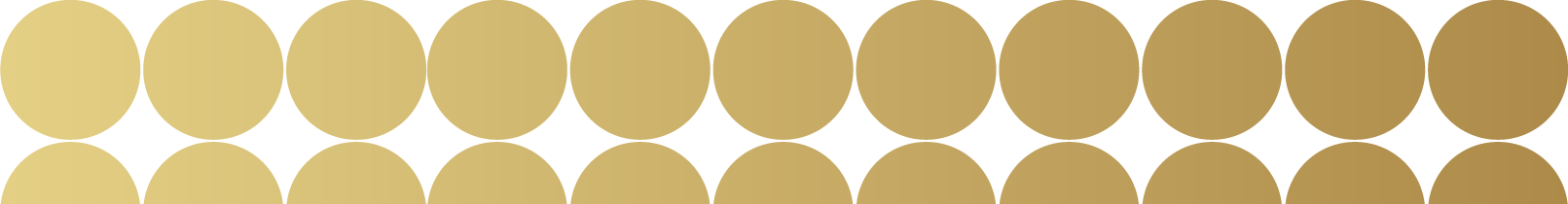 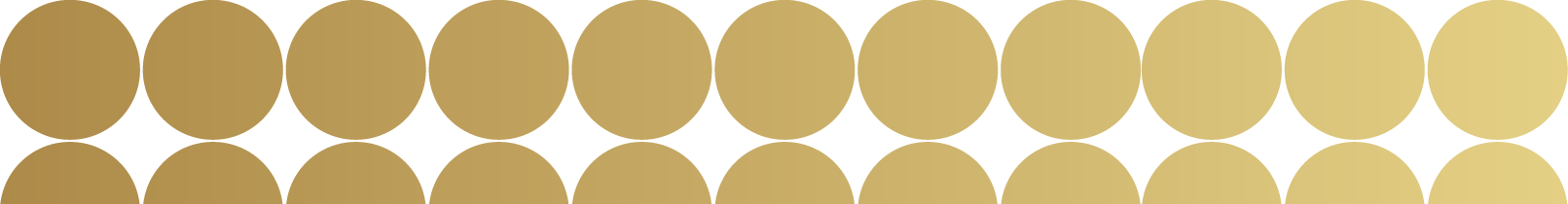 11
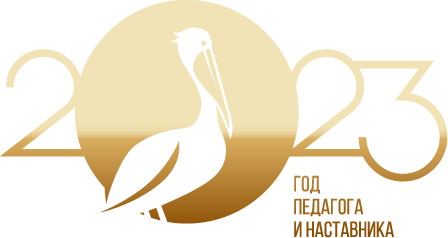 Результаты ЕГЭ в сравнении за три года
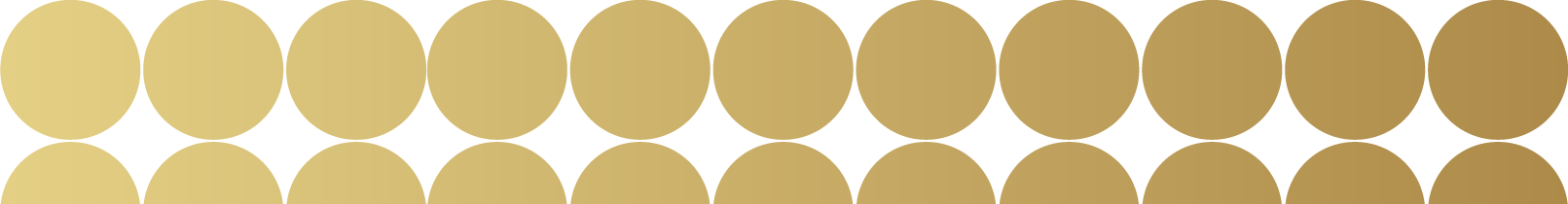 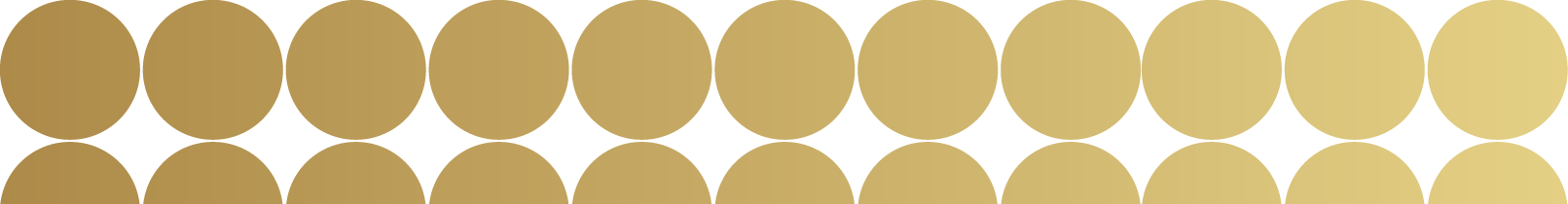 12
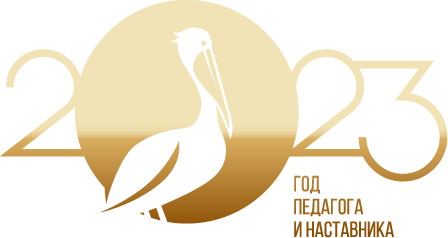 Максимальные баллы выпускников 2023 года
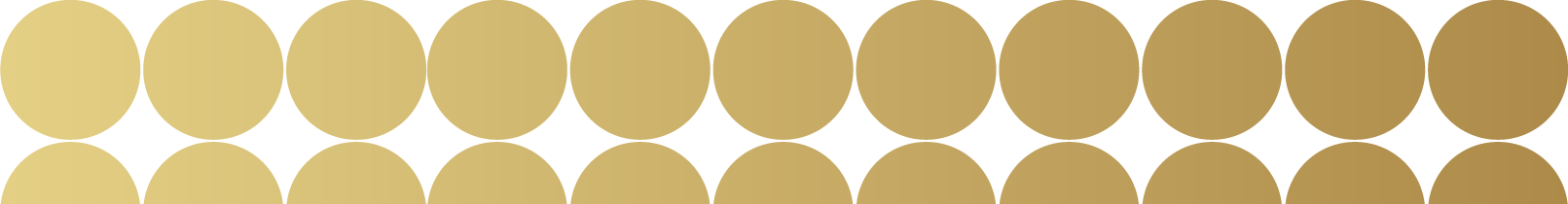 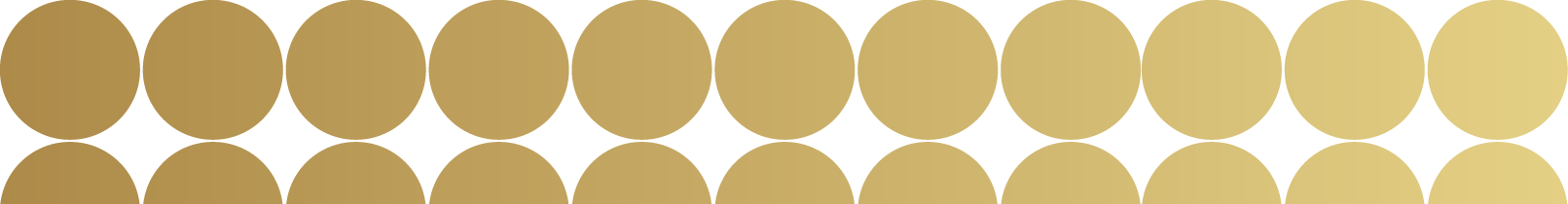 13
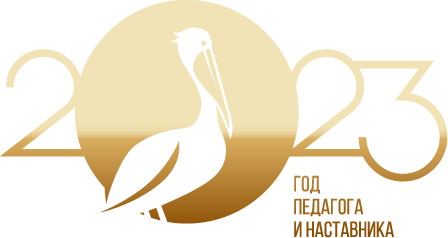 Доля выпускников с высокими баллами ЕГЭ
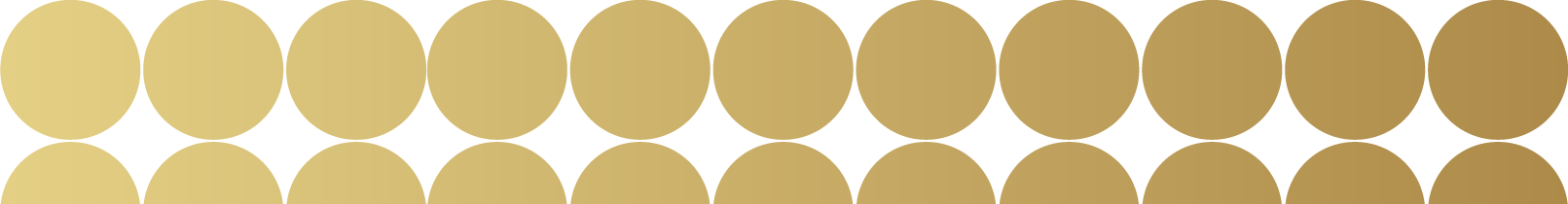 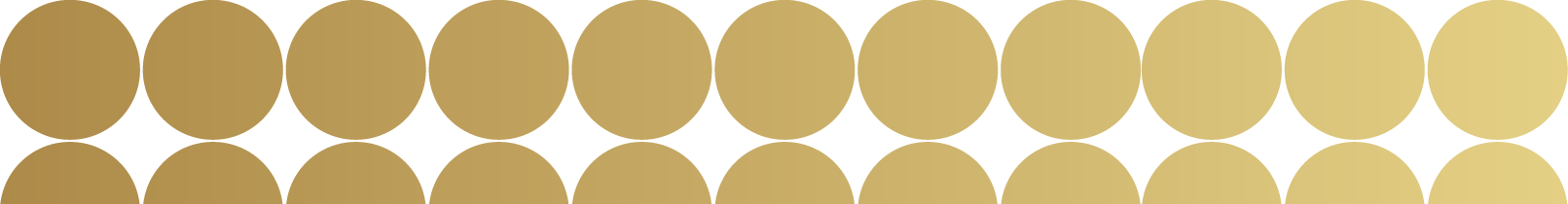 14
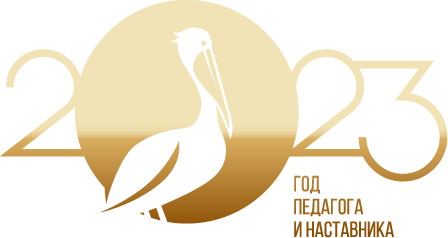 Средние баллы ЕГЭ
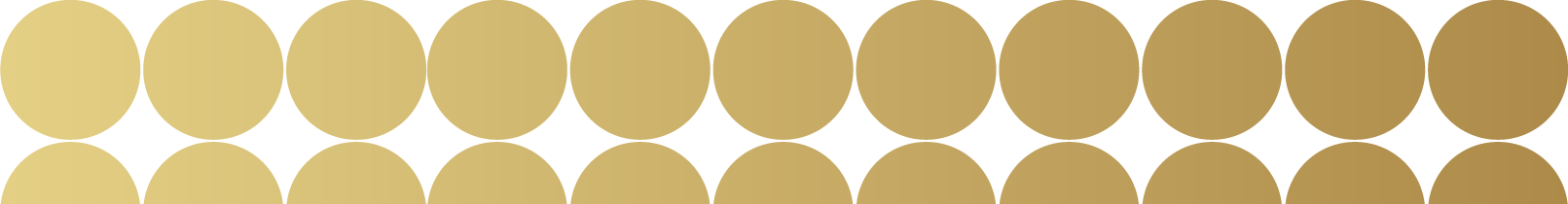 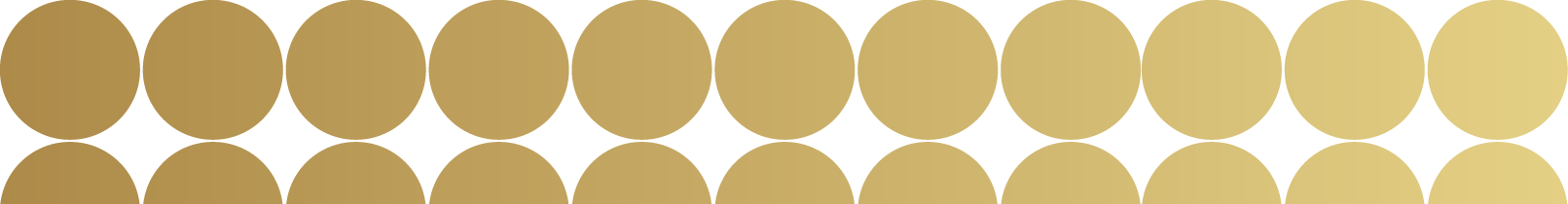 15
Количество выпускников 11 классов, 
набравших 190 баллов и выше по 3 предметам ЕГЭ
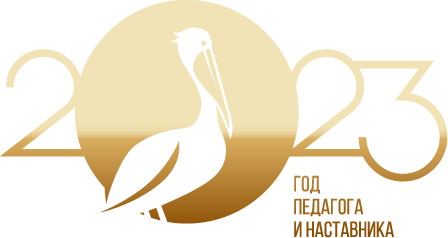 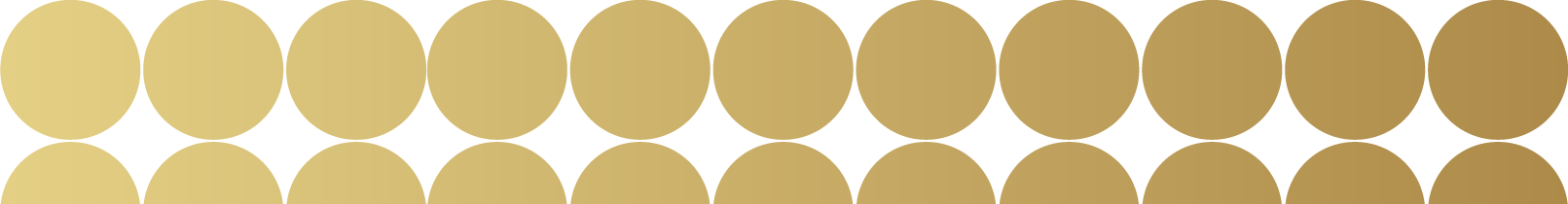 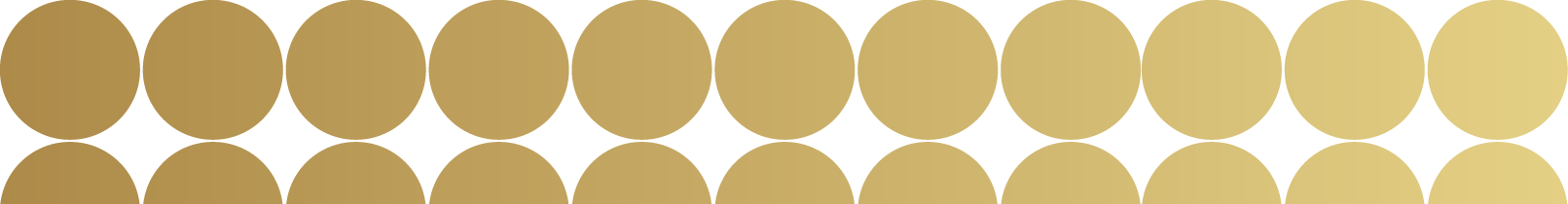 16
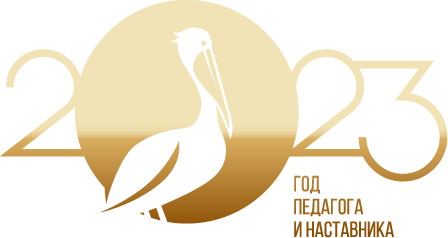 ДОПОЛНИТЕЛЬНЫЙ ПЕРИОД ЕГЭ
200 баллов
Ангарск
Иркутск
Братск
Казаченско-Ленский
Тайшетский
ППЭ:
Русский язык
+
Литература
Английский язык
Математика
Из троих, одиннадцатиклассников нашего города, двое (школы №№ 5 и 13) поехали сдавать экзамены, успешно их сдали и получили аттестаты. 
          Один (школа № 15) не явился на экзамен и двое не допущенных (шк.№№ 5 и 8) не получил аттестат. Все поступили в колледж по аттестату за 9 класс.
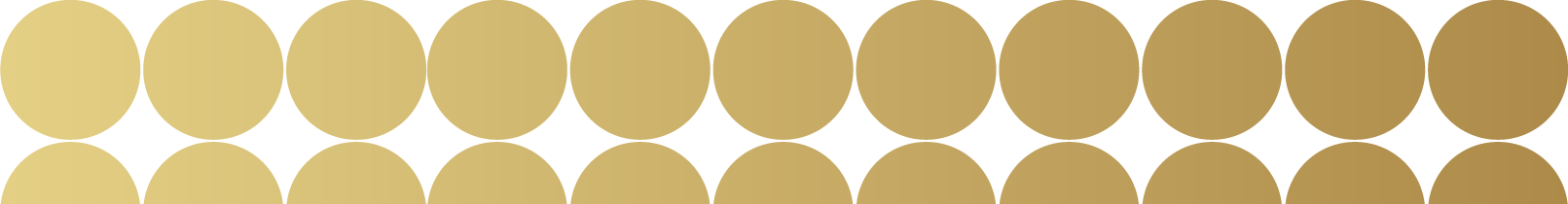 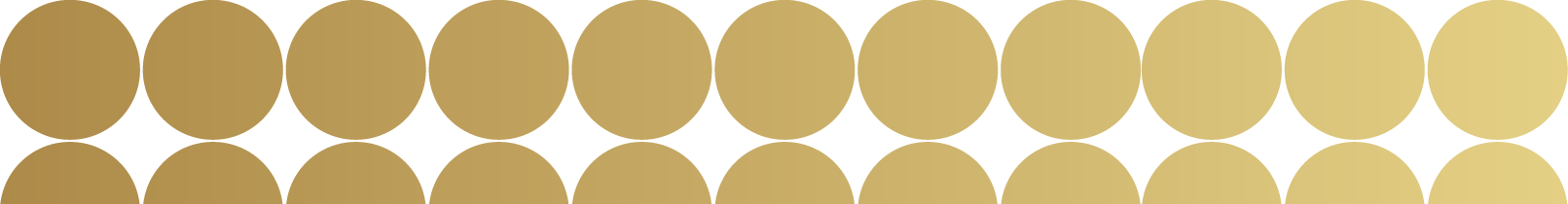 17
ИЗМЕНЕНИЯ
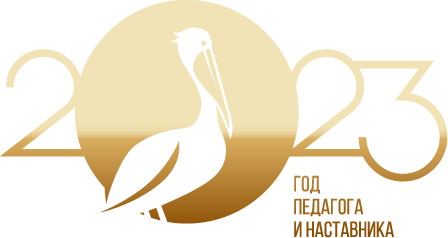 Новые редакции порядков проведения ГИА-9 и ГИА-11 на 2023-2024 и последующие учебные года
Начиная с 2024 года для абитуриентов, поступающих на технические направления, результаты ЕГЭ по русскому языку станут необязательными
Российские выпускники, проживающие на данный момент за границей, освобождаются от прохождения испытаний.
 В следующем году школьники смогут менять уровень ЕГЭ по математике (с базового на профильный или наоборот).
ВПЛ смогут изменить или дополнить перечень указанных в заявлении об участии в ЕГЭ учебных предметов.
Дополнительная дата проведения итогового сочинения (изложения): вторя среда апреля.
Изменены сроки проверки и обработки материалов итогового сочинения (изложения).
Выпускники прошлых лет будут сдавать ЕГЭ в резервные сроки основного периода.
Военнослужащие смогут написать заявление на участие в ЕГЭ непосредственно в воинской части.
Проверка ЕГЭ по информатике и ИКТ займёт два календарных дня (вместо четырех).
Выпускники Курской, Белгородской и Брянской областей РФ получат документы об образовании без ОГЭ и ЕГЭ.
Устанавливается возможность проведения итогового собеседования для девятиклассников в дистанционной форме.
Дополнительная дата проведения итогового собеседования: третий понедельник апреля.
Сканирование экзаменационных материалов в ППЭ
Участникам ГИА-9, которые не смогли пройти ГИА-9 в сентябрьские сроки по выбранным учебным предметам, 
      будет представлено право изменить учебные предметы по выбору для повторного прохождения ГИА-9 в следующем году.
Планируется запуск цифровой структуры, благодаря которой подать заявление на участие в ГИА в электронном 
     формате смогут жители всех российских регионов.
Исключается норма о необходимости выделять в ППЭ отдельные помещения для представителей СМИ и общественных
     наблюдателей.
Регламентированы случаи опоздания участников экзаменов и порядок действий лиц, привлекаемых к организации и 
     проведению экзаменов, при опозданиях и неявке участников.
Изменятся сроки проверки экзаменационных работ девятиклассников:
Основной период – 10 дней;
Досрочный и дополнительный – 5 дней.
Благодарю за внимание!
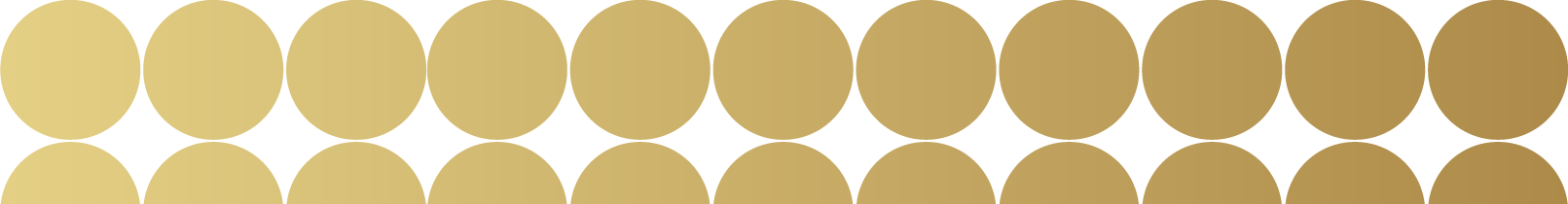 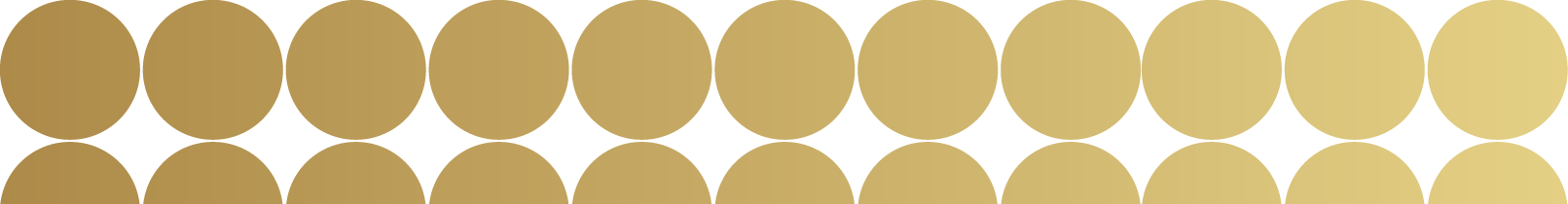 18